EUROPE MAP
Lorem ipsum dolor sit amet, consectetur adipiscing elit, sed do eiusmod tempor incididunt ut labore et dolore magna aliqua.
Lorem ipsum dolor sit amet, consectetur adipiscing elit, sed do eiusmod tempor incididunt ut labore et dolore magna aliqua.
Lorem ipsum dolor sit amet, consectetur adipiscing elit, sed do eiusmod tempor incididunt ut labore et dolore magna aliqua.
8/17/2020
1
EUROPE MAP
50%
60%
75%
“Lorem ipsum dolor sit amet, consectetur adipiscing elit. Ut pulvinar, lectus ut sodales maximus, quam dolor vestibulum justo, vel volutpat enim lorem vitae enim. Integer malesuada posuere commodo. Aenean lobortis ac neque at viverra. Maecenas eget egestas massa, eget consequat ante. Aliquam efficitur accumsan rutrum. Donec at lacus id ligula hendrerit scelerisque. Etiam in odio erat. Maecenas vitae sodales nisi.”
35%
80%
25%
8/17/2020
2
Lorem ipsum dolor sit amet, consectetur adipiscing elit, sed do eiusmod tempor incididunt ut labore et dolore magna aliqua.
Lorem ipsum dolor sit amet, consectetur adipiscing elit, sed do eiusmod tempor incididunt ut labore et dolore magna aliqua.
Lorem ipsum dolor sit amet, consectetur adipiscing elit, sed do eiusmod tempor incididunt ut labore et dolore magna aliqua.
3
EUROPE MAP
LOREM IPSUM
LOREM IPSUM
Lorem ipsum dolor sit amet, consectetur adipiscing elit.
Lorem ipsum dolor sit amet, consectetur adipiscing elit.
LOREM IPSUM
LOREM IPSUM
Lorem ipsum dolor sit amet, consectetur adipiscing elit.
Lorem ipsum dolor sit amet, consectetur adipiscing elit.
8/17/2020
4
EUROPE MAP
Your Company Name
Manchester, United Kingdom
72%
36%
Lorem ipsum dolor sit amet, consectetur adipiscing elit, sed do eiusmod tempor incididunt ut labore et dolore magna aliqua.
Lorem ipsum dolor sit amet, consectetur adipiscing elit, sed do eiusmod tempor incididunt ut labore et dolore magna aliqua.
8/17/2020
5
EUROPE MAP
STEP 1
Lorem ipsum dolor sit amet, consectetur adipiscing elit, sed do eiusmod tempor incididunt.
STEP 2
Lorem ipsum dolor sit amet, consectetur adipiscing elit, sed do eiusmod tempor incididunt.
STEP 3
Lorem ipsum dolor sit amet, consectetur adipiscing elit, sed do eiusmod tempor incididunt.
STEP 4
Lorem ipsum dolor sit amet, consectetur adipiscing elit, sed do eiusmod tempor incididunt.
8/17/2020
6
EUROPE MAP
62%
Lorem ipsum dolor sit amet, consectetur adipiscing elit. Ut pulvinar, lectus ut sodales maximus, quam dolor vestibulum justo.
79%
Lorem ipsum dolor sit amet, consectetur adipiscing elit. Ut pulvinar, lectus ut sodales maximus, quam dolor vestibulum justo.
81%
Lorem ipsum dolor sit amet, consectetur adipiscing elit. Ut pulvinar, lectus ut sodales maximus, quam dolor vestibulum justo.
45%
Lorem ipsum dolor sit amet, consectetur adipiscing elit. Ut pulvinar, lectus ut sodales maximus, quam dolor vestibulum justo.
8/17/2020
7
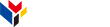 www.greatppt.com
Free Templates and Themes
Create beautiful presentations in minutes